Hollywood vs British and Irish cinema
Genre: musical comedy
Grease
                               
                                 vs

The commitments
A profile on Grease
Year of release: 1978
Production company: paramount pictures
Director: Randal kisser
Writer: Jim Jacobs
Screenplay: warren Casey
Genre: musical romantic comedy
Dates of filming: June 1977 until September 1977
Then and now
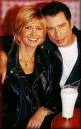 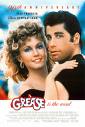 More facts about Grease
Awards: 1 Oscar nominee for music
Also grease had five golden globe nomination
Cast: john Travolta, Olivia Newton john, stochard channing, Jeff Conway, Frankie Avalon
Filming locations: Venice ,Burbank and l.a. All in California
Film budget: $ 6 , 000 , 000
Grease
This is story of high school friends and there romances and feuds in rydell high school .
The t – birds led by Danny zucco and the pink ladies led by Rizzo .
And about the coming of the new girl and eventual leader of the pink ladies sandy.
The movie propelled john Travolta and Olivia Newton john to mega stardom.
Some shots from the motion picture
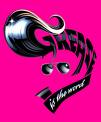 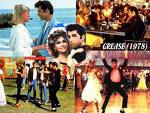 A profile on the Commitments
Year of release: 1991
Production company: dirty hands productions
Director: Alan parker
Writer: roddy Doyle
Screenplay: dick clement
Genre: musical comedy
Filmed between June 90 and October 90
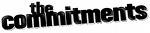 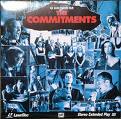 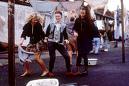 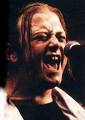 More facts about the Commitments
Awards: 1 Oscar nomination for best editing
Also the movie got 2 bafta awards for best film and best screenplay.
Cast: Andrew strong , colm meaney , Robert arkens, adrea corr, bronagh Gallagher and Maria Doyle.
Box office grossing: 15 , 000 , 000 dollars in the u.s.a.
The commitments
It was about a young man and his attempts to bring soul music to Dublin.
Jimmy rabbit had a vision of bringing soul to the north side of Dublin he brought together the band naming them the commitments.
Alan parker directed the film he was best known previously for making the much acclaimed musical fame so he was the right man for the challenge.
The origin
The book that the commitments was based on was written by roddy Doyle, the book was the first instalment of the Barry town trilogy which also included the snapper and the van.
Verdict: Grease vs the Commitments
Rock n roll vs soul.
American 50s teen humour vs irish 80s teen humour.
Big budget hollywood vs small budget British and Irish cinema.
My personal opinion is that there both equally great films but considering the budget differences  the commitments has to come out on top.